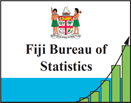 Session 4International Standard Industrial Classification (ISIC)
28th Meeting of the Wiesbaden Group on Business Register




Fiji Bureau of Statistics : Vikashni Lata
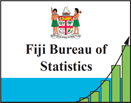 Overview
Classification
Fiji Standard Industrial Classification (FSIC) coding
How the industry activity data collected
Best Practices for Updating the Classification to Statistical Units
Challenging/ Issues for Industrial Classification
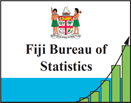 Classification
Fiji Standard Industrial Classification (FSIC) 2010 is based on ISIC Rev. 4
FSIC 2010 in the standard classification used for classifying statistical units by industry in Fiji.
FSIC 2010 can be easily converted to ISIC Rev. 4 since the categories at the most detailed level of FSIC 2010 i.e. 5 digit level.
Industrial classification of an establishment is done through on the basis of the economic activity the establishments is engaged in.
The principal activity of business determines the activity classification of that business.
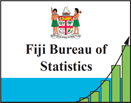 FSIC Coding Example
A business that sale of motor vehicles is classified the following way using FSIC 2010.
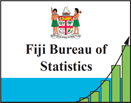 How the Industry Activity Data Collected
When information for a newly registered business is received from the data source e.g. tax office, FNPF, etc.
Ensure that the business has not already logged into Business Register(BR) from other sources.
Assigns the new BN and ESTN codes and enter whatever information is available on them in the BR System.
If there is insufficient information on the business from data source the BR unit tries to fill those gaps.
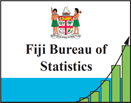 How the Industry Activity Data Collected
Cont…
Through the following means:
Phoning the source of the data
Phoning the business
Visiting the business
Sending them questionnaire on Business operations
Administrative sources covering the entire formal business sector as opposed to the surveys.
The questionnaire on company operations survey targets new businesses and are specifically undertaken to update their structural information in BR
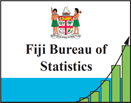 Best Practices for Updating the Classification to Statistical Units
For quality and comparability of statistics produced will depend largely on the correctness of the codes assigned to the statistical units. Businesses with a wide range of products, it is necessary to determine their contributions to the value added or other relevant factors to determine their main activity. 
When the statistical unit change their primary activity over a period of time. In such cases the change has to be reflected in the statistics and thus in the activity codes assigned to these units. Recommended that such changes be made at a time a major survey is carried out.
Classification of enterprises when activities of an enterprise cover a large variety of sub-classes, it is appropriate for certain statistics to classify at the division level only. When such unit is to be classified at a lower level of the classification, the top-bottom approach using the value added should be used.
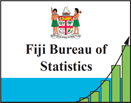 Challenging/ Issues for Industrial Classification
Classification of Statistical Units.
Treatment of mixed Activities
E-Commerce
Repair and maintenance
Outsourcing/ activities on a fee or contract basis
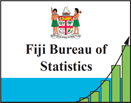 Thank you !!!